被扶養者・任意継続・特例退職制度加入の皆様へ
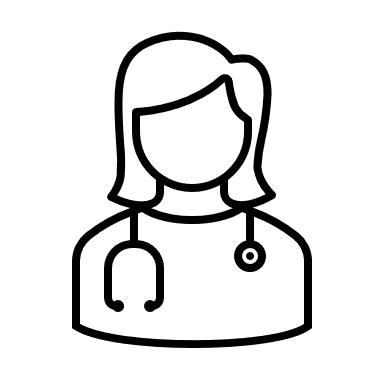 レディース健診追加募集のご案内
レディース健診の追加募集を９会場で実施しております。
　女性特有の婦人科検診がセット・費用も安価で大変おトクな健診です！
　最終のご案内です。是非、この機会にお申込みください。
申込期限
２０２３年７月１６日（日）※お早めにお申込みください！
HPまたはFAX、郵送
http://www.kenkousindan.jp/medicalcheckup/
※FAX・郵送用の申込用紙は、2023年度ルネサス健診ガイドP21に掲載
申込方法
健診内容
婦人科健診コース（１，５００円）
※一般健診に乳房エコー・子宮頸部細胞診(自己採取)・子宮エコー検査の婦人科　　　　　　　　　　　　　　　　　　　　　　　　　　　　　　　　　　　　　　　　　　　　　　　　　　　　　　　
　検診がプラスされたコース。詳細は2023年度ルネサス健診ガイドP16レディース健診制度及び
　 ルネサス健保HP健康診断のご案内(35歳以上ご家族）でレディース健診制度をご覧ください。
追加募集会場一覧で確認してください
　※追加募集以外の会場は、一次募集で受付を終了しています。
追加募集会場
問合せ先
日本健康倶楽部 横浜支部 ルネサス健保担当 TEL:045-303-9622
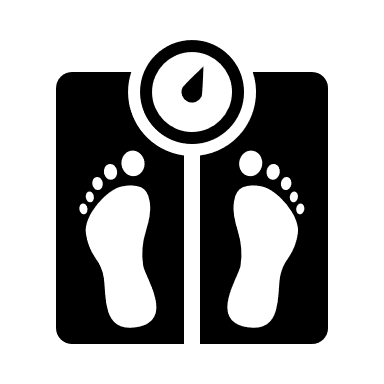 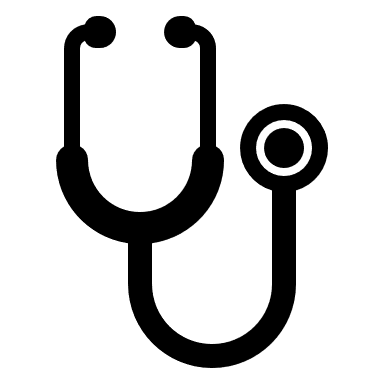 レディース健診追加募集会場一覧下記追加募集以外の会場は、一次申込で募集終了です。追加募集はございません。